ECE 244Programming FundamentalsLec.26: Complexity 1
Ding Yuan
ECE Dept., University of Toronto
http://www.eecg.toronto.edu/~yuan
Overview
We are going to discuss analysis of program’s performance
But remember, performance is less important than:
Correctness
Maintainability
Modularity (e.g., good class hierarchy) + simplicity
Functionality
Extensibility
Reliability
Security
User friendliness
Scalability
Premature optimization is the root of all devils
Most programmers predict poorly which areas are performance bottleneck
They tend to optimize code too early and unnecessarily
Lead to complex & buggy programs
Premature optimization!
It’s better to write simple, correct program and then analyze its performance later
Detect & optimize bottleneck
Expressed in terms of input size
Cost of individual instructions don’t matter
Differences of a factor 2 or 3 (or 4 or 5…) don’t matter
Just get a faster computer
Examples of estimating perf.
a = b;   T(n) = 1
sum = 0;                     T(n) = 2 + 3*n
  for (int i = 0; i < n; i++)    why 3? addition, increment, 
    sum += i;                           comparison
Linear search                     
  for (i = 0; i < n; i++)      Best case: T(n) = 4
    if (a[i] == value)         Worst case: T(n) = 1 + 3*n   
      return i;                Average case: T(n) = 1 + C*n
In all these cases, T(n) is an approximation
Actual running time depends on 
Computer speed
Language
Compiler
Big-O notation (where O is the letter Oh)
When comparing algorithms, we are not interested in constants (b/c a faster computer can make up any difference)
We are only interested in the highest order term (b/c that dominates)
We say T(n) is on the order of O(f(n)) if T(n)’s highest order term is f(n), disregarding constants
Formally: T(n) is in O(f(n)) if
constant C, N, so that T(n) ≤ C×f(n) for every n > N
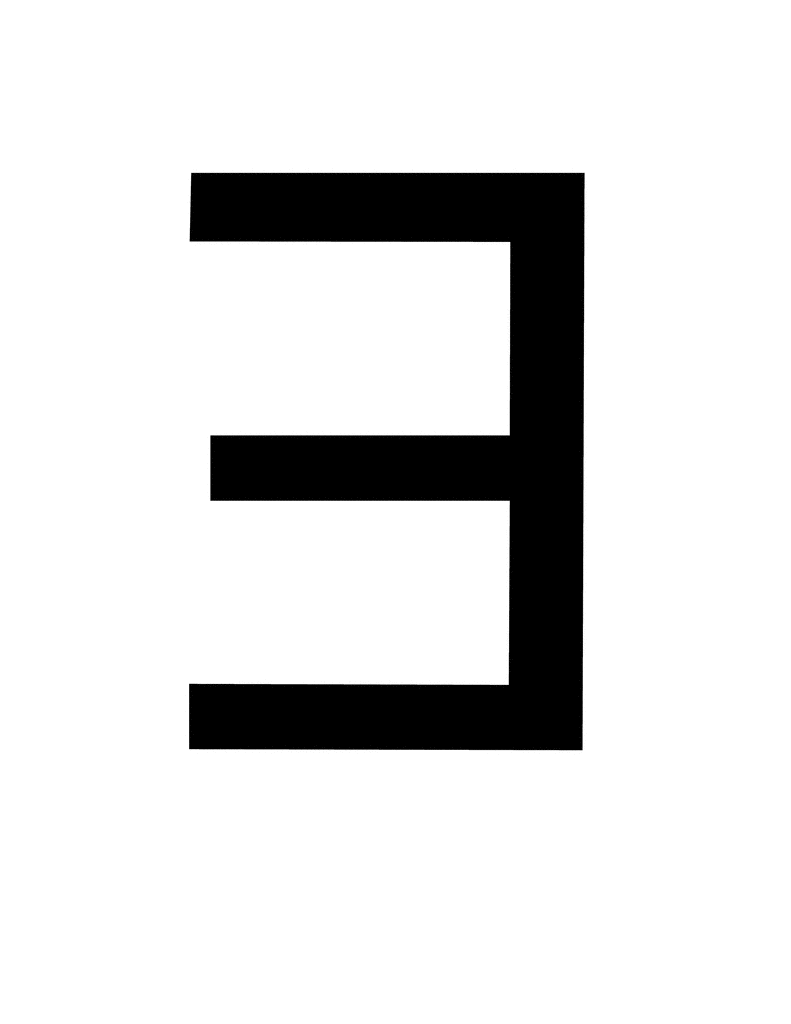 Examples
a = b;   T(n) = 1 -> O(1)
O(n)
sum = 0;                     T(n) = 2 + 3*n
  for (int i = 0; i < n; i++)    why 3? addition, increment, 
    sum += i;                           comparison
Linear search                     
  for (i = 0; i < n; i++)      Best case: T(n) = 4
    if (a[i] == value)         Worst case: T(n) = 1 + 3*n   
      return i;                Average case: T(n) = 1 + C*n
O(1)
O(n)
More Examples: Matrix Multiply
double a[N][N];
double b[N][N];
double c[N][N];// initialized to 0 

/* Multiply N x N matrices a and b  */
int i, j, k;
for (i = 0; i < N; i++)
  for (j = 0; j < N; j++)
    for (k = 0; k < N; k++)
	  c[i][j] += a[i][k] * b[k][j];
A
B
T(n) ≈ C1×n3 + C2  
O(n3)
Facebook Homepage
foreach (friend in friendList) // assume n friends
foreach (update of friend)  // assume m recent updates
  display update;
O(n×m)
If m is a constant, i.e., 3, then it’s O(n)
Insertion sort
for (i = 0; i <n; i++) 
  for (j = i; j > 0 && a[j] < a[j-1]; j--)
    swap(a[j], a[j-1]);
Best case: T(n) ≈ C×n = O(n)
Worst case: T(n)≈ C(n + (n-1) + (n-2) + .. +1) = C*n(n+1)/2 = O(n2)
Avg. case: for each iteration in the outer loop, needs to swap w/ half of the elements in a[0]-a[i]
C*(½ * n + ½ * (n-1) + … + ½ * 2 + 1) = C * n(n+1)/4 =  O(n2)
2 4 7 8 5 3 9
 ^ ^____| |
 |________|
Binary search on sorted array
bool search (int first, int last, int key, int & index)
{
  if (first > last) return false;
  int mid = (first + last) /2 ;
  if (key == a[mid]) {
    index = mid;
    return true;
  }
  if (key < a[mid]) 
    return search (first, mid-1, key, index);
  else
    return search(mid+1, last, key, index);
}
Problem size:
n
n/2
n/4
..
1
O(log(N))
search for 2 in: [0 1 [[2] 3]] 4 5 6 7 8
T(n) = C + T(n/2) = C + (C + T(n/4))..
Why focus on big-O analysis?
We saw example where we compared O(n) algorithm on fast computer vs. O(log(n)) algorithm on slow computer
On larger n, O(log(n)) algorithm is much faster than O(n) algorithm even on much slower computer
Focus on big-O analysis
Assume 1 operation takes 1us (microsecond)